State Administration of:
I.D.E.A. Written State Complaints
34 CFR §§300.151-300.153
Authority: 20 U.S.C. 1415 (e) [71 FR 46753, Aug. 14, 2006, as amended at 72 FR 61307, Oct. 30, 2007
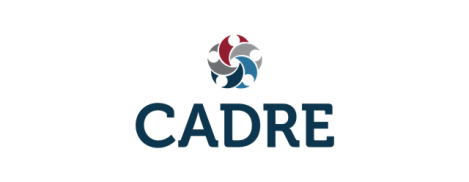 [Speaker Notes: This resource is designed for State education agencies as an introduction to State administrative complaints under the Individuals with Disabilities Education Act (IDEA). This slide series identifies key elements of State complaints under the IDEA and highlights federal guidance for implementing a compliant State complaint system.]
Disclaimer
This resource is not intended to interpret, modify, replace requirements of federal or State law, or serve as a definitive treatment of the regulations. Application of information presented may be affected by State statutes, regulations, departmental and local policies, and any new guidance not issued at the time of this publication.
State Complaint System
A strong State complaint system provides parents and other individuals an opportunity to resolve disputes early without having to file a due process complaint and without having to go to a due process hearing.
71 FR 46600 (August 14, 2006)
[Speaker Notes: Although Congress did not specifically detail a State complaint process in the Act, provisions are included in §§300.151-300.153 of the final Part B regulations. The State complaint process is supported by the Act and necessary for the proper implementation of the Act and these regulations. A strong State complaint system provides parents and other individuals an opportunity to resolve disputes early without having to file a due process complaint and without having to go to a due process hearing. 

Through its Part B State complaint procedures, each State has a powerful tool to address noncompliance with Part B of the IDEA and its implementing regulations in a manner that both supports and protects the interests of children with disabilities and their parents and facilitates ongoing compliance by the State and its public agencies with the IDEA and its implementing regulations. This responsibility applies to the monitoring of its public agencies’ compliance with Part B with respect to both systemic and child-specific issues [34 CFR §§300.149 and 300.600(a)].

OSEP Memo 13-08: Question and Answers on IDEA Part B Dispute Resolution Procedures, 2013, B-1]
State Complaint Procedures
The S.E.A.     must adopt written procedures for the resolving child specific and systemic complaints filed with the  S.E.A. , or at the discretion of the S.E.A.  , with the public agency responsible for providing services to the student or students.
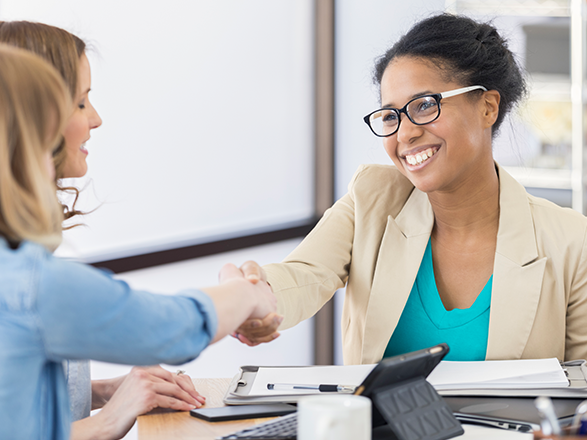 34 CFR § §  300.153 (d) and 300.151 (a)(1)(ii)
[Speaker Notes: States have been required to establish and implement their own State complaint procedures, separate from their due process procedures, since 1977, when the initial regulations implementing Part B of the Education for All Handicapped Children Act (Public Law 94-142), or the EHA, were published.  45 CFR §121a.602.  The EHA regulations were moved to part 76 of the Education Department General Administrative Regulations (EDGAR) in the early 1980s and were returned to the Part B of the IDEA regulations in 1992 when the Department decided to move the regulations out of EDGAR and place them in program regulations for the major formula grant programs [71 FR 46600 (August 14, 2006)]. 

A State’s complaint procedures must specify the process of filing an administrative complaint [34 CFR § 300.153 (d)] and, if the complaint is not filed with the SEA, the right to have the SEA review the public agency’s decision on the complaint [34 CFR § 300.151 (a)(1/)(ii)].]
State Complaints Must Include
A statement that a public agency has violated Part B of the I.D.E.A.
The facts on which the statement is based
The signature and contact information for the complainant

If child specific:
The name and address of the child
The name of the school the child is attending
If child is homeless, available contact information and the name of the school the child is attending
A description of the nature of the problem of the child, including facts relating to the problem 
A proposed resolution of the problem
34 CFR § 300.153
[Speaker Notes: The State complaint must include:
A statement that a public agency has violated a requirement of Part B of IDEA (the section which lays out the educational guidelines for school children 3-21 years of age).
The facts on which the statement is based;
The signature and contact information for the complainant; and
If alleging violations with respect to a specific child:
The name and address of residence of the child;
The name of the school the child is attending;
In the case of a homeless child or youth (within the meaning of section 725(2) of the McKinney-Vento Homeless Assistance Act (42 USC 11434a(2)), available contact information for the child, and the name of the school the child is attending;
A description of the nature of the problem of the child, including facts relating to the problem; and
A proposed resolution of the problem to the extent known and available to the party at the time the complaint is filed.

[34 CFR §300.153 (b)].

When an SEA receives a complaint that is not signed or does not include contact information, or any other information required in §300.153(b), the SEA may choose to dismiss the complaint [71 FR 46606 (August 14, 2006)].  In general, a State complaint may not be dismissed for not including a proposed resolution of the problem unless an SEA can clearly demonstrate that the resolution is known to the complaining party at the time the complaint is filed. 

OSEP Memo 13-08: Question and Answers on IDEA Part B Dispute Resolution Procedures, 2013, B-15.]
S E A‘s Responsibility
States are required to resolve any complaint that meets the requirements of 34 CFR §300.153, including a complaint that raises issues that could be considered in a due process hearing, such as the provision of FAPE.
[Speaker Notes: States are required to resolve any complaint that meets the requirements of 34 CFR §300.153, including a complaint alleging that a public agency failed to provide FAPE to a group of children with disabilities. States may not have procedures that remove complaints about FAPE or the identification, evaluation, or educational placement, or any other allegation of a violation of Part B or its implementing regulations, from the jurisdiction of the State complaint system. 

States may not direct or require parents to request a due process hearing on these matters instead of using the State complaint process. This is true even if the SEA believes that the parent should file a due process complaint against the LEA or that the due process hearing process is a more appropriate mechanism to resolve such disputes.  If a parent believes that the program offered or provided to his or her child with a disability does not constitute FAPE and files a State complaint instead of a due process complaint, the SEA must resolve the State complaint.  This responsibility includes resolving a State complaint by a parent, who has unilaterally placed his or her child in a private school at her or her own expense, alleging a denial of FAPE. OSEP Memo 13-08: Question and Answers on IDEA Part B Dispute Resolution Procedures, 2013, B-7.]
Who can File
Parents and any organization or individual may file an administrative complaint directly with the S.E.A.
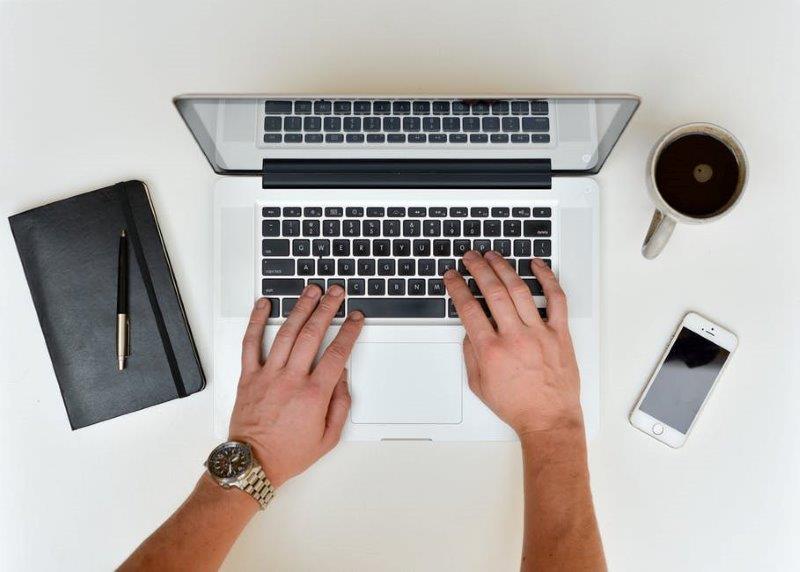 34 CFR § § 300.151–300.153
[Speaker Notes: Any organization or individual, including one from another State, may file a signed written State complaint that meets the requirements in §300.153 [34 CFR §300.151(a)]. 

OSEP Memo 13-08: Question and Answers on IDEA Part B Dispute Resolution Procedures, 2013, B-3

If a complaint is filed by an organization or individual other than the parent, the SEA must investigate the complaint and issue a decision. However, parental written consent must be obtained before an SEA may provide personally identifiable information about a child to a non-parent complainant as part of the complaint decision [34 CFR §§99.30 and 300.622]. If parental consent is not obtained, any personally identifiable information about the child who is the subject of the complaint must be redacted from the SEA’s written decision on the complaint. Because the complaint resolution would likely involve the child’s personally identifiable information, it may not be possible for the SEA’s decision to be issued to a non-parent complainant. The SEA must make this determination case by case, but should not withhold relevant non-personally identifiable information from the complainant regarding the results of the SEA’s complaint resolution. Moreover, even if the SEA would be unable to issue a written decision to the complainant because of its personally identifiable nature, the SEA still must ensure that it resolves the complaint, issues a written decision that addresses each allegation in the complaint, and ensures timely implementation of its written decision, including, if appropriate, corrective actions to achieve compliance and remedies for the denial of appropriate services [34 CFR §§300.152(b)(2) and 300.151(b)]. 
 
States are not required to issue written decisions in response to anonymous complaints; however, depending on the nature of the anonymous complaint, States may need to consider this information as part of their general supervisory responsibilities through their monitoring system.

States procedures should not provide for the confidentiality of the complainant [71 Federal Register, August 14, 2006, pg. 46606].]
Statute of Limitations
Violations must not have occurred more than one year prior to the date that the complainant filed the complaint. 

States may, however, establish a longer timeline and accept complaints for violations occurring more than one year prior to the date the complaint is received. 
71 Fed. Reg. 46,606 (2006).
34 CFR § 300.153
[Speaker Notes: The complaint must allege a violation that occurred not more than one year prior to the date that the complaint is received in accordance with §300.151  [34 CFR §300.153(c)].

States may establish a longer timeline [71 Fed. Reg. 46,606 (2006)].  If the State allows complaints regarding alleged violations that occurred more than one year prior to the filing of the complaint, the State must inform its stakeholders about the timeline for filing through its State complaint procedures and the procedural safeguards notice.]
Model Forms
Each S E A must develop model forms to assist parents and other parties in filing a State complaint.

The S E A or LE A , however, may not require the use of the model forms. 
If the S E A’s model form includes content not required by 34 CFR §300.153, the form must identify that content and specify that it is optional.
34 CFR § 300.509
[Speaker Notes: Under 34 CFR §300.509, each SEA must develop model forms to assist parents and other parties in filing a State complaint; however, the SEA or LEA may not require the use of the model forms. Parents and other parties may use the appropriate model form, or another form or document, so long as the form or document that is used meets the content requirements in §300.153 for filing a State complaint. If the SEA’s model form includes content not required by §300.153, the form must identify that content and specify that it is optional. 

OSEP Memo 13-08: Question and Answers on IDEA Part B Dispute Resolution Procedures, 2013, B-4]
Filing of a Complaint
The complainant must provide a copy of the complaint to the L E A or public agency serving the child at the same time the complaint is filed with the S E A . 

An S E A’s complaint procedures should address how a complainant’s failure to provide the required copy will affect the initiation of the complaint resolution and/or the time limit for completing the complaint resolution.
34 CFR § 300.153
[Speaker Notes: Under 34 CFR §300.153(d), the complainant must provide a copy of the complaint to the LEA or public agency serving the child at the same time the complaint is filed with the SEA. The regulations do not specifically address a situation where the complainant only provides the complaint to the SEA and does not forward it to the LEA or public agency serving the child. An SEA should include the actions that will be taken under these circumstances in its complaint procedures established under §300.151(a) and provide proper notice of its procedures. An SEA’s complaint procedures should address how the complainant’s failure to provide the required copy to the LEA or public agency serving the child will affect the initiation of the complaint resolution and/or the time limit for completing the complaint resolution. For example, an SEA could adopt procedures that include advising the complainant in writing that the complaint resolution will not proceed and the 60-day time limit will not begin until the complainant provides the LEA or public agency serving the child with a copy of the complaint as required by the regulations [71 FR 46606 (August 14, 2006)]. 

As an additional protection for parents, consistent with 34 CFR §300.199, OSEP encourages States to adopt procedures that ensure that the SEA provides a copy of the complaint to the LEA or public agency serving the child if the complainant does not do so. 

OSEP Memo 13-08: Question and Answers on IDEA Part B Dispute Resolution Procedures, 2013, B-17]
Burden of Proof
An S E A cannot treat a State complaint like a due process complaint and assign the burden of proof to either party. Letter to Reilly (OSEP 2014).
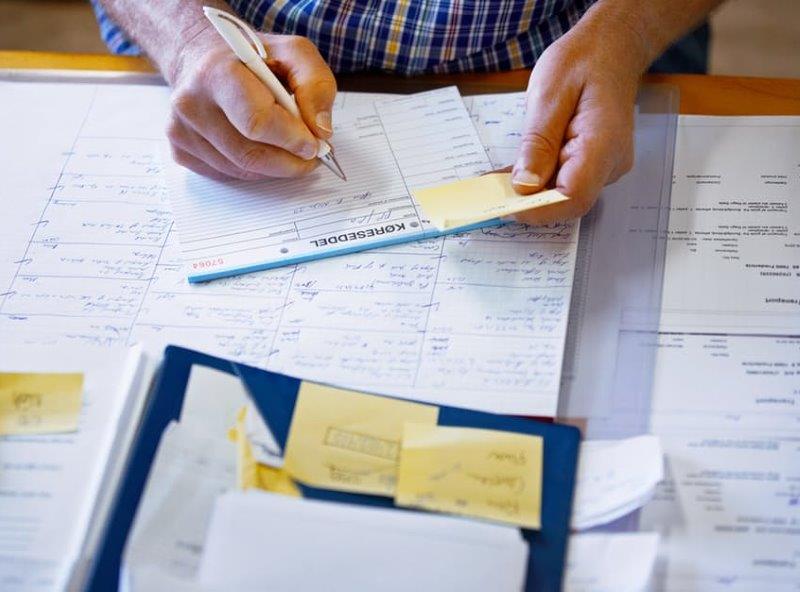 [Speaker Notes: Unlike due process hearings, State complaints are investigative in nature, rather than adversarial, and do not include the same procedural rights accorded to parties in an impartial due process hearing. Therefore, the Department believes that it is not consistent with the IDEA regulation for an SEA to treat a State complaint like a due process complaint and assign the burden of proof to either party. Under 34 CFR §300.152, once a State complaint is properly filed, it is solely the SEA’s duty to investigate the complaint, gather evidence, and make a determination as to whether a public agency violated the IDEA. It is not the burden of the complainant – or any other party – to produce sufficient evidence to persuade the SEA to make a determination one way or another. Rather, the SEA must independently review and weigh the evidence, generally by reviewing student and school records, data and other relevant information, and come to a determination supported by relevant facts. It would not be inconsistent with the IDEA, however, for a State to use a “preponderance of the evidence” standard in making independent determinations as to whether a public agency violated a requirement of Part B of the IDEA, pursuant to §300.152(a)(4), as this is the generally recognized standard for civil matters.  

See Letter to Reilly  (OSEP 2014).]
Mediation
The S E A’s complaint procedures must provide an opportunity for a parent who has filed a complaint and the public agency to voluntarily engage in mediation consistent with §300.506.
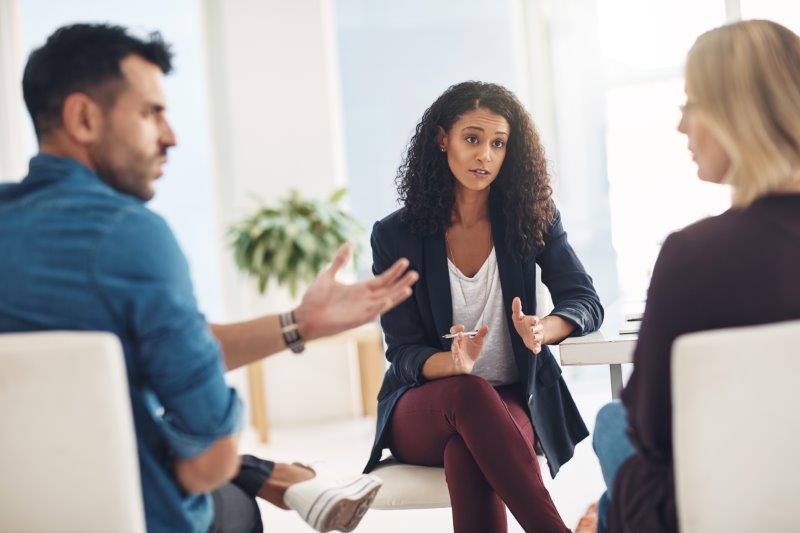 34 CFR § 300.152
[Speaker Notes: The SEA's complaint procedures must provide an opportunity for a parent who has filed a complaint and the public agency to voluntarily engage in mediation consistent with §300.506 [34 CFR §300.152(a)(3)(ii)]. Mediation may impact the 60-day timeline for written State complaints.   

Although not required in IDEA, there is nothing that would prohibit States from having procedures which offer voluntary mediation or alternative dispute resolution to parties other than parents [34 CFR 300.152(b)(1)(ii)].]
Systemic Complaints
A systemic complaint alleges that a public agency has a policy, procedure, or practice applicable to a group of children that is inconsistent with Part B or the Part B regulations.
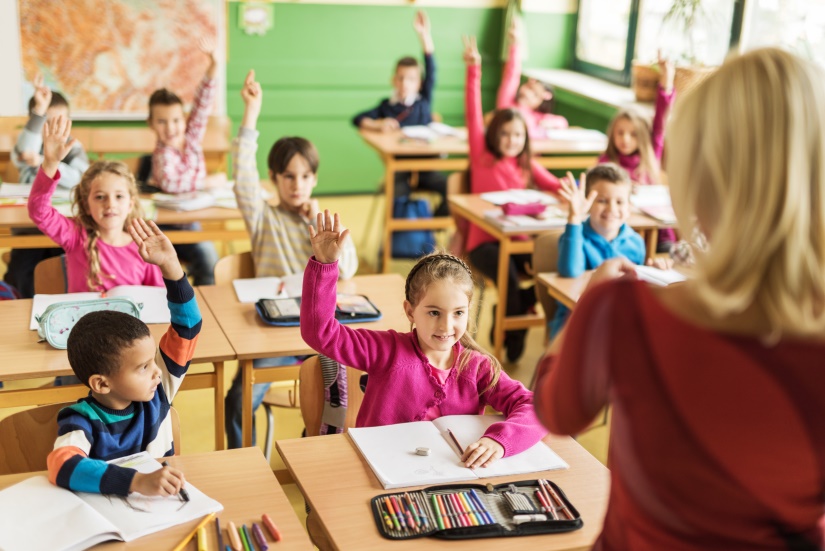 34 CFR § § 300.152, 300.149, 300.600
[Speaker Notes: A State complaint alleging systemic noncompliance could be one that alleges that a public agency has a policy, procedure, or practice applicable to a group of children that is inconsistent with Part B or the Part B regulations.]
About Systemic Complaints
Alleges same violations apply to a class, category or similar children
S E A reviews all  relevant information to resolve the complaint
If violations identified, the resolution must include measures to ensure correction of the violations for all children affected
S E A needs to examine policies, procedures and practices that may be causing the violations
Decision must contain procedures for effective implementation of that decision
S E A does not need to examine additional children if no violations are identified in the policies, procedures, or practices for the named children.
34 CFR § § 300.152, 300.149, 300.600
[Speaker Notes: If the complaint names certain children and alleges that the same violations apply to a class, category, or similarly situated children, the SEA must review all relevant information to resolve the complaint, but would not need to examine additional children if no violations are identified in the policies, procedures, or practices for the named children. However, if the SEA identifies violations for any of the named children, the SEA’s complaint resolution must include measures to ensure correction of the violations for all children affected by the alleged systemic noncompliance described in the complaint. Additionally, the SEA would need to examine the policies, procedures, and practices that may be causing the violations and the SEA’s written decision on the complaint must contain procedures for effective implementation of that decision, including corrective actions to achieve compliance [34 CFR §§300.152(b)(2)(iii), 300.149(a)(2)(ii), and 300.600(e)].

OSEP Memo 13-08: Question and Answers on IDEA Part B Dispute Resolution Procedures, 2013, B-9]
Complaints Against the S E A
An S E A must resolve a complaint alleging that it has violated a requirement of Part B.

Regardless of whether the S E A chooses to resolve the complaint on its own or chooses to use an outside party, the S E A must ensure that all of the procedures in 34 CFR §§300.151-300.153 are followed. 
The S E A must comply with all corrective actions, including remedies, set out in the final decision.
[Speaker Notes: An SEA must resolve a complaint alleging that it has violated a requirement of Part B or the Part B regulations just as it must resolve any other signed written complaint that meets the requirements in 34 CFR §300.153. Under 34 CFR §300.33, the term “public agency” includes the SEA. Therefore, an SEA must resolve a complaint alleging that the SEA (a public agency) has violated a requirement of Part B or the Part B regulations. In resolving a complaint filed against the SEA, an SEA may either appoint its own personnel or may make arrangements with an outside party to resolve the complaint. Regardless of whether the SEA chooses to resolve the complaint on its own or chooses to use an outside party, the SEA must ensure that all of the procedures in §§300.151-300.153 are followed. 

Specifically, an independent on-site investigation must be conducted, if necessary, consistent with §300.152(a)(1) and the SEA must take appropriate steps to ensure this occurs. Additionally, the SEA must ensure that all relevant information is reviewed and that an independent determination is made as to whether the public agency (in this case the SEA) has violated a requirement of Part B or the Part B regulations with respect to the complaint [34 CFR §300.152(a)(4)]. The SEA also must ensure that it or an outside party, whichever resolves the complaint, considers all available remedies in the case of a denial of appropriate services consistent with §300.151(b). Regardless of whether the complaint is resolved by the SEA or by an outside party that the SEA designates to resolve the complaint, the SEA must comply with all corrective actions, including remedies, set out in the final decision [71 FR 46602 (August 14, 2006)]. 

OSEP Memo 13-08: Question and Answers on IDEA Part B Dispute Resolution Procedures, 2013, B-12]
Concurrent Due Process & State Complaints
If an issue related to the identification, evaluation, or educational placement of a child with a disability, or the provision of FAPE, or to a disciplinary matter is the subject of both a State complaint and a due process hearing, the State must set aside any part of the State complaint that is also the subject of a pending due process hearing until the hearing officer makes a decision.
34 CFR § 300.152
[Speaker Notes: An issue in a State complaint can also be the subject of a due process complaint requesting a due process hearing, as long as the issue relates to a matter regarding the identification, evaluation, or educational placement of a child with a disability, or the provision of FAPE to the child, as described in §300.507(a)(1) or to a disciplinary matter as described in §§300.530-300.532.  If a due process complaint is filed on an issue that is also the subject of a pending State complaint, the State must set aside any part of the State complaint that is being addressed in the due process hearing until the hearing officer issues a final decision.  However, any issue in the State complaint that is not part of the due process action must be resolved using the 60-day time limit and procedures described in §300.152(a) and (b) [34 CFR §300.152(c)(1)].	

OSEP Memo 13-08: Question and Answers on IDEA Part B Dispute Resolution Procedures, 2013, B-26]
Issue Previously Decided in Due Process Hearing
If an issue raised in a State complaint has previously been decided in a due process hearing involving the same parties:

The due process hearing decision is binding on that issue.
The S E A must inform the complainant to that effect.
34 CFR § 300.152
[Speaker Notes: If an issue raised in a State complaint has previously been decided in a due process hearing involving the same parties:
The due process hearing decision is binding on that issue; and
The SEA must inform the complainant to that effect
[34 CFR §300.152(c)(2)].]
Complaints Alleging Failure to Implement Due Process Decision
If a State complaint alleges that a public agency has failed to implement a due process hearing decision, the complaint must be resolved by the S E A .
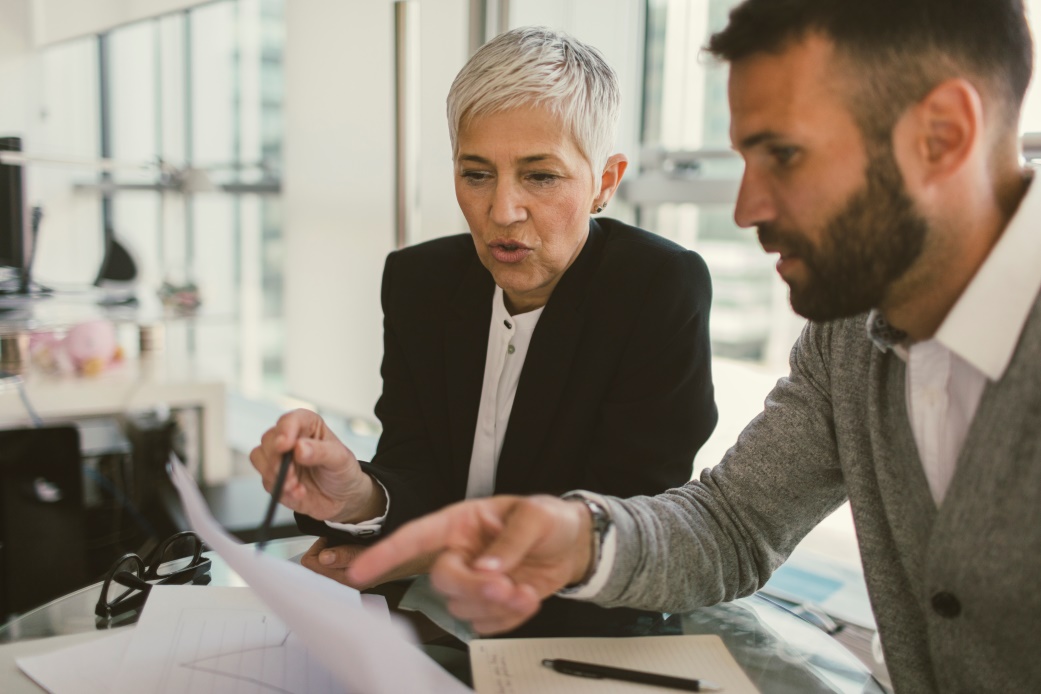 34 CFR § 300.152
[Speaker Notes: Also, if a State complaint alleges that a public agency has failed to implement a due process hearing decision, the complaint must be resolved by the SEA [34 CFR §300.152(c)(3)].

Even if no State complaint is filed, the SEA must ensure that due process decisions are implemented.]
About S E A’s Responsibility
The S E A is in the best position to determine what information is necessary to resolve a complaint, based on the facts and circumstances of the individual case.
[Speaker Notes: The SEA is in the best position, and should have the flexibility, to determine what information is necessary to resolve a complaint, based on the facts and circumstances of the individual case. It is at SEA’s discretion whether an on-site investigation is necessary [34 CFR §300.152(a)(1)]. 

If an SEA elects to use guidance from other sources in its resolution of Part B State complaints, an SEA should ensure that such guidance is consistent with the IDEA and its implementing regulations, and applicable written policy guidance from OSEP interpreting these IDEA requirements. (See Letter to Lipsitt, 2015). 


The SEA must ensure that all relevant information is reviewed and that an independent determination is made as to whether the public agency has violated a requirement of the IDEA with respect to the complaint [34 CFR §300.152(a)(4)].]
L E A’s Right to Respond to the Complaint
The public agency must be allowed the opportunity to respond to the complaint, including, at the discretion of the public agency, a proposal to resolve the complaint.
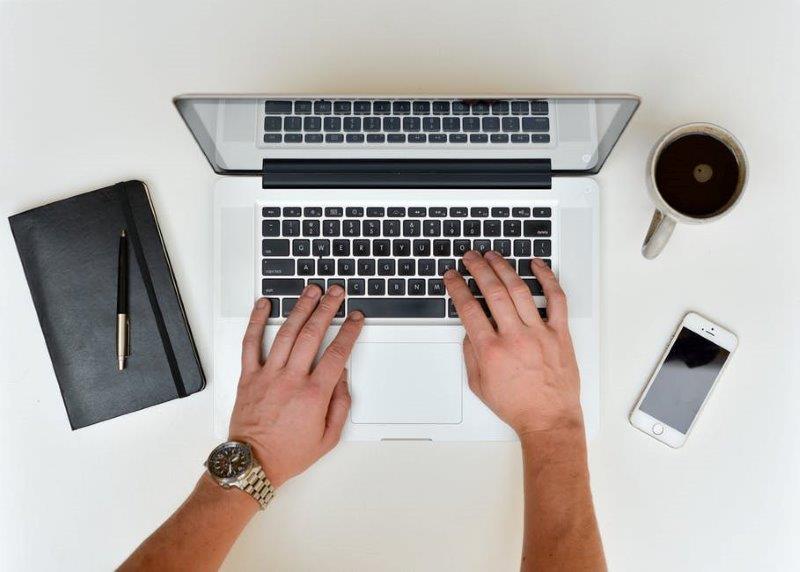 34 CFR § 300.152
[Speaker Notes: If an SEA accepts a proposed resolution by the LEA to a State complaint, the SEA is still required to issue a written decision to the complainant. The SEA’s decision must address each allegation in the complaint, including findings of fact, and the reasons for the SEA’s final decision [Letter to Lipsitt (2015)].]
Complainant’s Right to Provide Additional Information
The S E A must provide the complainant with an opportunity to submit additional information about the allegations in the complaint.
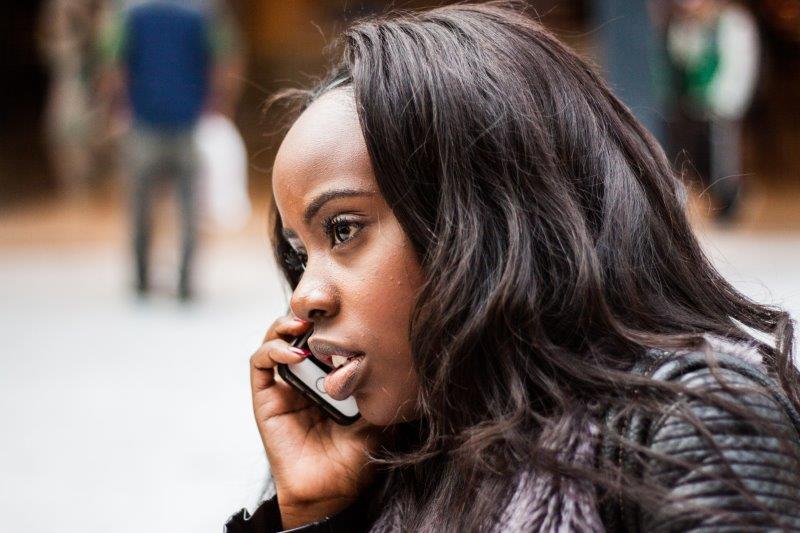 34 CFR § 300.152
[Speaker Notes: The complainant must be provided the opportunity to submit additional information, either orally or in writing, about the allegations in the complaint [34 CFR §300.152(a)(2)]. If the complainant submits information on a different or unrelated incident, generally the new information would be treated as a separate complaint. If the information submitted is on the same incident, generally it would be deemed as an amendment to the original complaint. Ultimately, it is up to the State to make the determination [71 Federal Register, august 14, 2006, pg. 46603].]
Complaint Timeline
An S E A must issue a written decision regarding the State complaint within 60 days of receipt.

The S E A may extend this timeline only if:
Exceptional circumstances exist with respect to a particular complaint; or
The parties involved agree to extend the time to engage in mediation or alternative dispute resolution, if available.
34 CFR § 300.152
[Speaker Notes: An SEA must issue a written decision regarding the State complaint within 60 days of the date the State complaint was received. 

The SEA may extend this timeline only if:
Exceptional circumstances exist with respect to a particular complaint; or
The parent (or individual organization, if mediation or alternative dispute resolution is available to that party under State procedures) and the public agency involved agree to extend the time to engage in mediation or alternative dispute resolution, if available
[34 CFR §300.152(b)(1)].

States must have a policy regarding when a complaint is considered to be received and a procedure for tracking when a complaint is received, whether the complaint has been resolved within the 60-calendar day timeline or an appropriately extended timeline.

According to OSEP, the following do not constitute exceptional circumstances that warrant an extension of the 60-day timeline: staff shortages, school breaks, or the use of mediation or alternative dispute resolution without agreement.]
Complaint Timeline (continued)
60-day time limit for complaint resolution begins on the date that a complaint is received. This includes complaints received electronically.

S E A’s have some discretion for determining when a complaint is received but must ensure that its procedures allow for timely resolution and are uniformly applied.
34 CFR § 300.152
[Speaker Notes: States must ensure that the 60-day time limit for complaint resolution begins on the date that a complaint is received. While a State has some discretion in determining when a complaint is considered received, the SEA must ensure that its procedures allow for the timely resolution of complaints and are uniformly applied, consistent with §300.152(a) and (b). For example, if a State complaint is filed electronically on a day that is not considered a business day (e.g., the weekend), the State could consider the complaint received on the date the complaint is filed or on the next business day. 

OSEP Memo 13-08: Question and Answers on IDEA Part B Dispute Resolution Procedures, 2013, B-14]
Decision
Subject to allowable extensions, the S E A must issue a written decision within 60 days whether the complaint is resolved through the S E A’s investigation, or the S E A accepts the LE A’s proposed resolution to resolve the complaint.

The decision must address each allegation in the complaint and contain:
Findings of facts and conclusions, and
The reasons for the S E A’s final decision
34 CFR § 300.152
[Speaker Notes: Whether a State resolves a State complaint through its investigation or by accepting the LEA’s proposal developed pursuant to §300.152(a)(3)(i) to resolve the complaint, within 60 days of the date that the complaint was filed, subject to allowable extensions [Letter to Lipsitt (OSEP, 2015)].  The written decision to the complainant must addresses each allegation in the complaint and contain: (1) findings of fact and conclusions; and (2) the reasons for the SEA's final decision [34 CFR §300.152(a)(5)].]
Corrective Actions
States must have procedures for effective implementation of the S E A’s final decision, if needed, including:

Technical assistance activities;
Negotiations; and 
Corrective actions to achieve compliance.
34 CFR § 300.152
[Speaker Notes: Under §300.152(b)(2), the SEA must have procedures for effective implementation of its final decision, if needed, including technical assistance activities, negotiations, and corrective actions to achieve compliance [34 CFR §300.152(b)(2)].

SEAs have broad flexibility to determine the appropriate corrective action necessary to resolve a complaint and that the nature of corrective actions will differ based on the specifics of the particular complaint [OSEP Memo and Q&A on Dispute Resolution (2013), B-10].]
Remedies
When a State has found that a public agency has not provided appropriate services, the S E A is required to address:

The failure to provide appropriate services, including corrective action appropriate to address the needs of the child or group of children
The appropriate future provision of services for all children with disabilities
34 CFR § 300.151
[Speaker Notes: In resolving a complaint in which there is a finding that a public agency has not provided appropriate services, whether to an individual child or a group of children, an SEA, through its general supervisory authority under Part B, is required to address:  (1) the failure to provide appropriate services, including corrective action appropriate to address the needs of the child (such as compensatory services or monetary reimbursement); and (2) appropriate future provision of services for all children with disabilities [34 CFR §300.151(b)].  Thus, an SEA, pursuant to its general supervisory authority, has broad flexibility to determine appropriate remedies to address the denial of appropriate services to an individual child or group of children.

OSEP Memo 13-08: Question and Answers on IDEA Part B Dispute Resolution Procedures, 2013, B-10

In addition to remedies in situations where the public agency did not provide appropriate services, other common violations include procedural non-compliance, including procedural violations in developing IEPs, lack of meaningful parent participation, and failure to issue prior written notice.]
Posting Decisions
There is no requirement in Part B of the I D E A for a State to make written State complaint decisions available to the public.
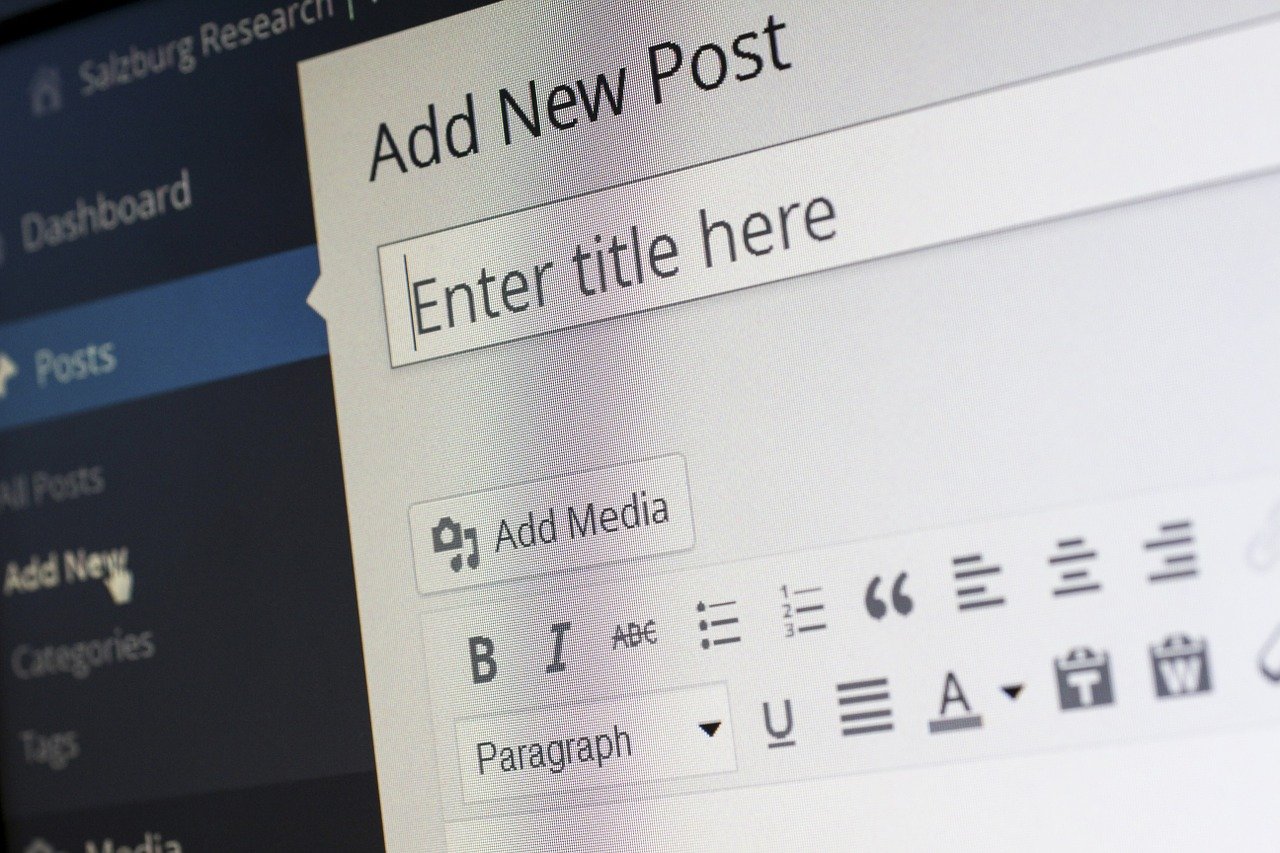 [Speaker Notes: There is no requirement in Part B of the IDEA for a State to make written State complaint decisions available to the public. If the State chooses to do so, through such means as posting on its Web site, it must ensure that the confidentiality of any personally identifiable information in the complaint decision is protected from unauthorized disclosure [34 CFR §§300.622 and 99.30]. An SEA also should consult State law for its public records requirements.]
Timelines for Corrective Actions
The S E A must ensure that any corrective action(s) is completed as soon as possible within the timeframe specified in the written decision, and no later than one year following the identification of the noncompliance.
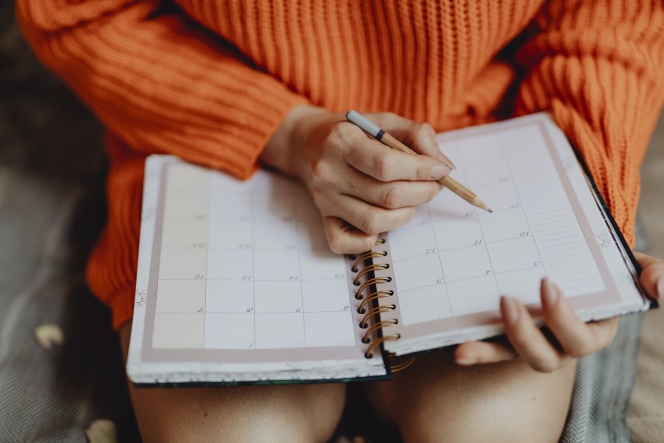 34 CFR § 300.600
[Speaker Notes: States must have a procedure to ensure that any required corrective action(s) is completed as soon as possible within the timeframe specified in the written decision, and not later than one year from the State’s identification of the noncompliance. States should include an explicit timeline for each corrective action established in the State’s decision, if applicable.  The one-year timeline for the correction of noncompliance in §300.600(e), however, is not intended to limit an SEA’s authority or flexibility to determine the appropriate remedy or corrective action necessary to resolve a complaint in which the SEA has found that the public agency has failed to provide appropriate services to a child or group of children with disabilities. OSEP recognizes that in some circumstances providing the remedy ordered in the SEA’s complaint decision could take more than one year to complete [Letter to Zirkel (OSEP 2016)].

Pursuant to its general supervisory responsibility, the SEA may not permit a delay in implementation of any corrective action related to the issue(s) addressed in the State complaint decision, pending the outcome of the due process hearing [Letter to Deaton (OSEP 2015)].]
Appealing Decisions
The regulations are silent as to whether a State complaint decision may be appealed.

A State may establish procedures for reconsideration of complaint decisions. However, procedures must not delay the implementation of any corrective action required in the S E A’s final decision pending the reconsideration process.
[Speaker Notes: The regulations are silent as to whether a State complaint decision may be appealed. The regulations neither prohibit nor require the establishment of procedures to permit either party to request reconsideration of a State complaint decision.  

A State may choose to establish procedures for appealing a complaint decision, as long as the appeal process would result in a decision on the reconsideration within 60 days of the date on which the complaint was originally filed. Alternatively, a State may establish procedures for the reconsideration when the reconsideration process would not be completed until later than 60 days after the original filing of the complaint, but only if the public agency’s implementation of any corrective action required in the SEA’s final decision is not delayed pending the reconsideration process.

Also, the parent or public agency may use mediation or file a due process complaint to request a due process hearing to resolve disputed issues if they haven’t already done so. 

OSEP Memo 13-08: Question and Answers on IDEA Part B Dispute Resolution Procedures, 2013, B-32]